Дифференцированный подход в обучении младших школьников в условиях реализации ФГОС НОО
Тема 1: Дифференциация обучения младших школьников: 
сущность, формы, методы.
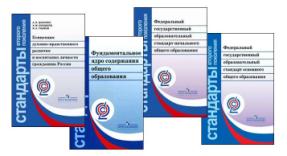 ?
Как передать определённые знания, воспитать у школьника потребность в самообразовании
Как  сделать урок эффективным и интересным
Как преодолеть
 перегрузку учеников
ДИФФЕРЕНЦИАЦИЯ 
в переводе с латинского «difference» означает разделение, расслоение целого на части
ДИФФЕРЕНЦИРОВАННОЕ ОБУЧЕНИЕ
Это форма организации учебного процесса, при которой учитель работая с группой обучающихся, учитывает их особенности
ДИФФЕРЕНЦИАЦИЯ ОБУЧЕНИЯ
(дифференцированный подход в обучении)
Это создание разнообразных условий обучения для различных классов, групп с целью учёта их особенностей
ЦЕЛЬ ДИФФЕРЕНЦИАЦИИ - ОБУЧЕНИЕ КАЖДОГО НА УРОВНЕ ЕГО ВОЗМОЖНОСТЕЙ, СПОСОБНОСТЕЙ, ОСОБЕННОСТЕЙ
Дифференциация обучения- это создание условий для обучения детей, имеющих различные способности и проблемы путем их организации в однородные группы.Индивидуализация обучения- это взаимодействие учителя с группой учащихся по индивидуальной модели с учетом их личностных особенностей, способностей.
Три типа высшей нервной деятельности
ШЕРСТЬ
БЕГАТЬ
КАРАСЬ
ПЛАВАТЬ
ОРЁЛ
ПЕРЬЯ
ЧЕШУЯ
ЛЕТАТЬ
ОВЦА
ОВЦА
ОРЁЛ
КАРАСЬ
ЧЕШУЯ
ПЕРЬЯ
ШЕРСТЬ
ПЛАВАТЬ
БЕГАТЬ
ЛЕТАТЬ
ОВЦА
ОРЁЛ
КАРАСЬ
ЧЕШУЯ
ПЕРЬЯ
ШЕРСТЬ
ПЛАВАТЬ
БЕГАТЬ
ЛЕТАТЬ
Обучаемость – это общая способность индивида к усвоению новых знаний, формированию умений и навыков.
Обученность – это тезаурус, или запас усвоенных понятий и способов деятельности. 

То есть система знаний, умений и навыков, соответствующая норме (заданному в образовательном стандарте ожидаемому результату).
Основными составляющими
 «дифференциации обучения» являются:
• учет индивидуальных особенностей учащихся в процессе обучения, в том числе в содержании, формах и методах, независимо от того, какие особенности и в какой мере учитываются (взаимосвязь психологической и педагогической диагностики); 

• принцип индивидуальности, как требование к совместной деятельности учителя и учащегося; 

• учет всех компонентов процесса обучения (в единстве целей, задач, содержания методов, форм и результата);
 
• обеспечение реальных возможностей реализации индивидуально-ориентированного обучения.
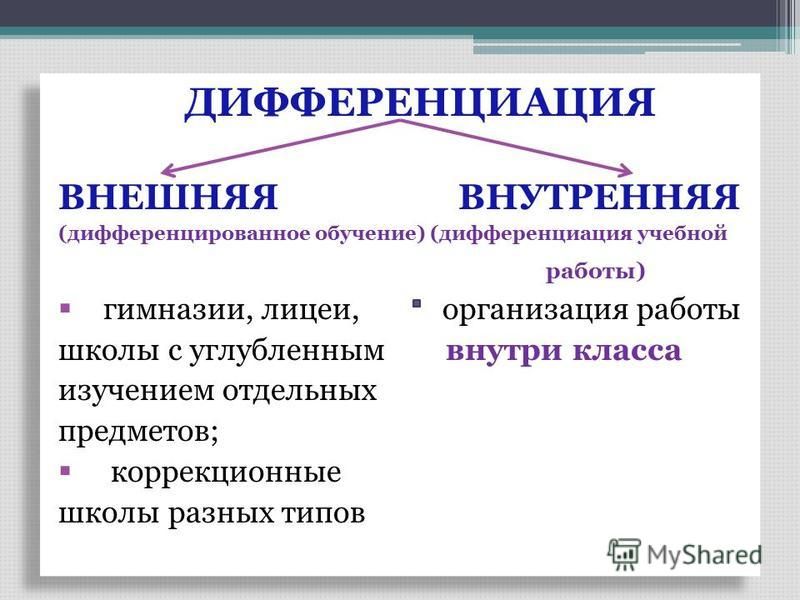 Организация учителем внутриклассной дифференциации включает несколько этапов:
Определение критерия, в соответствии с которым создаются группы учащихся для дифференцированной ра­боты.
Проведение диагностики на основе выработанного кри­терия.
Распределение учащихся по группам с учетом резуль­татов диагностики.
Определение способов дифференциации, разработка дифференцированных заданий для выделенных групп уча­щихся.
Реализация дифференцированного подхода к учащим­ся на различных этапах урока.
Диагностический контроль за результатами работы учащихся, в соответствии с которым может изменяться состав группы и характер дифференцированных заданий.
Типы модальности
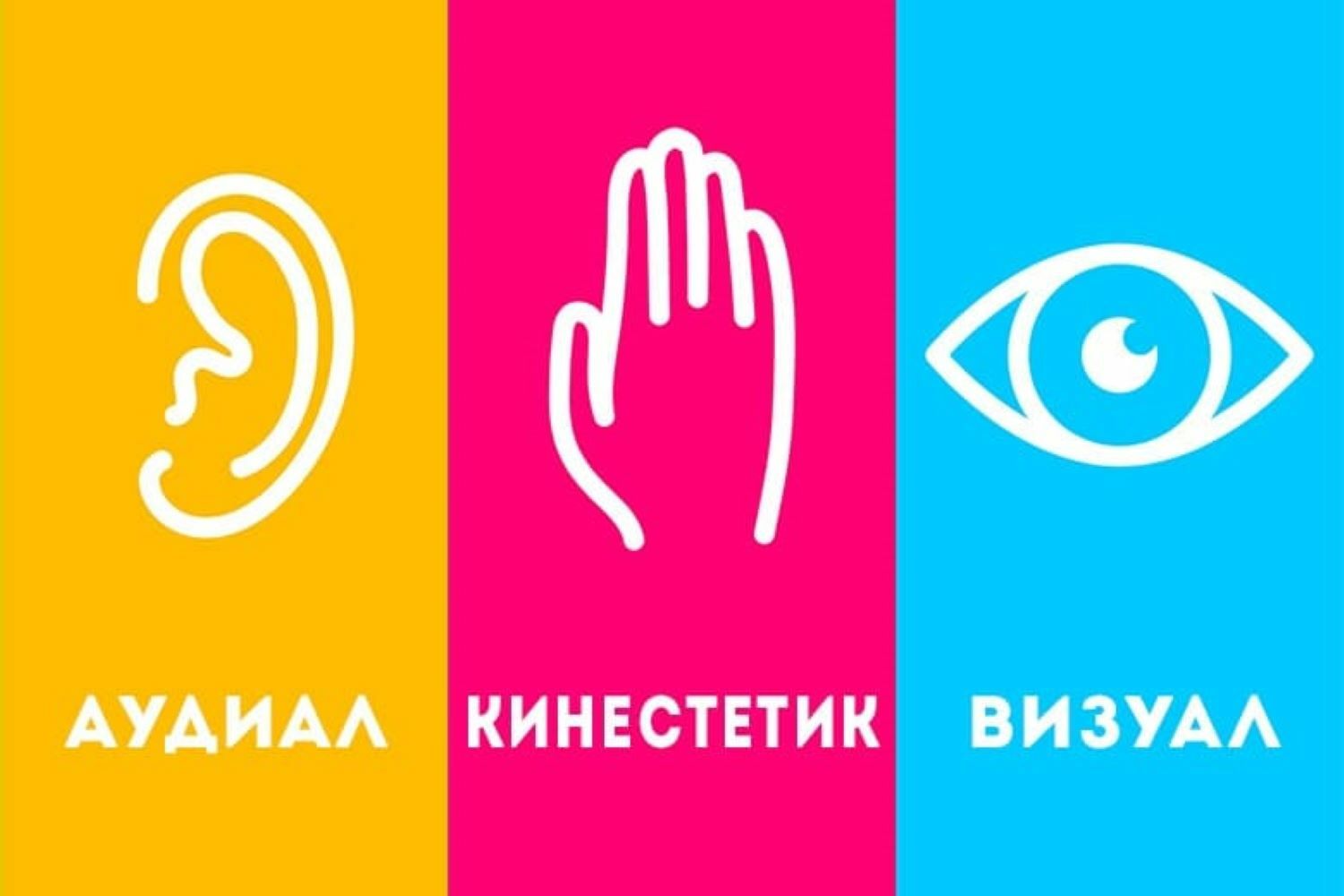 Условия организации образовательного процесса с учётом ведущей модальности:


Место за партой
Освещённость
Уровень шума
Комфорт рабочего места
Сочетание цветов
Использование различных наглядных материалов
Дифференциация заданий
Три группы учащихся
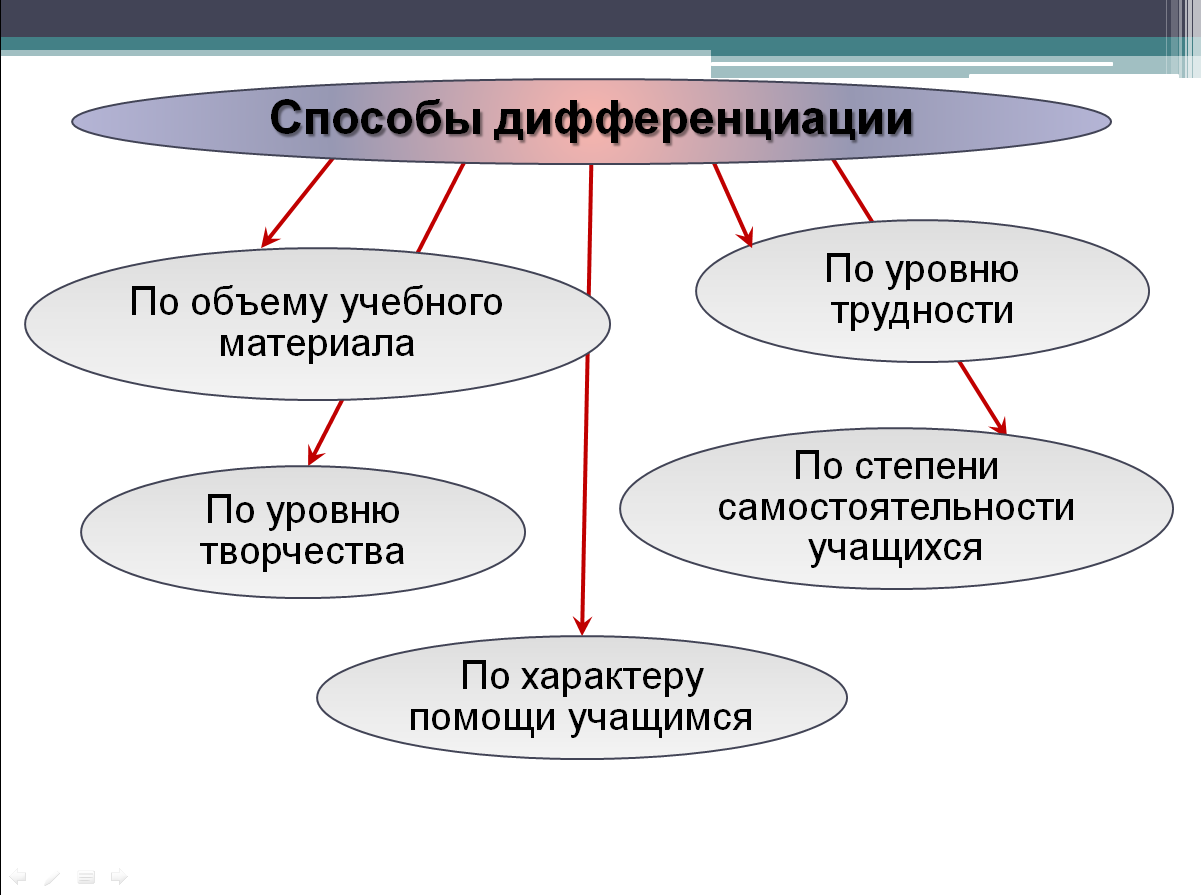 Трудности при внедрении дифференцированного обучения:
- изучение интеллектуальных и психологических особенностей каждого ученика;
-умение составлять с учётом индивидуальных особенностей учащихся задания, чтобы они были интересными и не повторяли материал предыдущих уроков;
- умение анализировать учебный материал, выделять возможные проблемы, с которыми встретятся разные группы учащихся;
- умение «спрограммировать» обучение разных групп учащихся (в идеале каждого ученика);
- умение держать в поле зрения всех учеников;
- умение осуществлять оперативную обратную связь;
- умение развивать способность учеников свободно выражать свои мысли в любой ситуации.
Структура урока дифференцированного обучения
Совместная постановка целей для всего класса. Мотивирующий этап.
2. Актуализация изученного материала. Организация разноуровневого повторения для каждой группы.
3. Открытие нового знания. Осуществляется как для всего класса, так и дифференцированно по группам. В зависимости от уровня развития учащихся используются разные способы предъявления информации:• проблемная ситуация, • составление алгоритма действий, • анализ опорной схемы, • изучение нового материала с дополнительной консультационной помощью преподавателя или самостоятельно.
4. Закрепление с использованием дидактических материалов разных уровней. Индивидуальная консультация учителя для учащихся с низким уровнем умственного развития.
5. Итоговый контроль по теме. Тест или самостоятельная работа.
6. Рефлексия. Организация проверки выполнения задания (проверка учителем, самопроверка или взаимопроверка).
7. Дифференцированное домашнее задание.
Положительные аспекты уровневой дифференциации
Повышается уровень мотивации ученья .

Появляется возможность более эффективно работать с трудными учащимися, плохо адаптирующимися к общественным нормам. 

Появляется возможность помогать и сильному и слабому ученику.

Реализуется желание сильных учащихся быстрее и глубже продвигаться в образовании. 

Повышается уровень Я-концепции: сильные утверждаются в своих способностях, слабые получают возможность испытывать учебный успех, избавиться от комплекса неполноценности.
Отрицательные аспекты уровневой дифференциации
Понижается уровень мотивации учения 

Деление детей по уровню развития негуманно. 

Слабые лишаются возможности тянуться за более сильными, получать от них помощь, соревноваться с ними. 

Понижается уровень Я – концепции, в одних группах - возникает иллюзия исключительности, эгоистический комплекс (звёздная болезнь), в других группах – снижается уровень самооценки
Приёмы дифференцированного обучения
Приёмы опроса учащихся

 Солидарный опрос.
 Взаимоопрос.
 Тихий опрос.
 Защитный лист.
 Идеальный опрос (почти шутка).
Приёмы дифференцированного обучения
Приёмы подачи домашнего задания

 Три уровня домашнего задания.
Задание массивом
Сам себе учитель
Идеальное задание
Приёмы дифференцированного обучения
Приёмы оценивания

 Оценка - не отметка.
Рейтинг
Кредит доверия.
Система стимулов.
И будем помнить, 
что «приемы педтехники – 
каждодневный инструмент учителя.
 Инструмент без работы ржавеет… 
А в работе – совершенствуется». (А. Гин).
Практическая часть
«Обучение грамоте» (1 класс)
Тема: «Алфавит» 
Работа 1.
1-й уровень
Запиши первые десять букв алфавита.
2-й уровень
Продолжи алфавит: л, …, …, …, ц.
3-й уровень
Расшифруй слова, используя алфавит: и, а, с, т; т, о, г, с, ь; т, о, н, е.
 
Работа 2.
1-й уровень
Напиши ряд букв, исправь ошибку: а, в, б, д, е, ж.
2-й уровень
Выпиши из слов ёлки, маяк, лес, сугроб, гласные буквы в алфавитном порядке.
3-й уровень
Запиши гласные буквы в алфавитном порядке.
БУКВА А
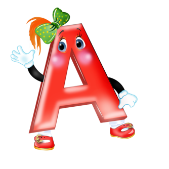 Группа 1
Обведи в кружок все буквы А
Л А П И А Л Д К Г А Л Т А Д А 
2.     Зачеркни букву, отличающуюся от остальных
А А А А А А Л А А А 
3.     Прочитай
НА  ТА  РА  ВА  АН  АТ  АР  АВ
НАН   ТАТ   РАР   КАК 
Ни – на     Ан – на     Ин – на      Нон – на 
Почему слова в последней строке написаны с большой буквы?
Группа 2
Игра «Буква потерялась»                                                                                   
 - кула   - кв-риум   - стр-   - ист   ст-к-н   
 2.    Слова «рассыпались». 
АРСТА   АЗУБР   ААРМ   ААММ  
3.     Прочитай скороговорку.
У Аграфены и Арины растут георгины. 
Выучи её наизусть.
Группа 3
Прочитай.
ба  ва  га  да  жа  за  ка  ла  ма  на  па  ра  са  та  фа  ха  ца  ча  ша  
А – ня   Ва – ня   Та – ня   Га – ля  
2.     Подчеркни в словах гласные буквы.
Прочитай выразительно.
Наша Таня громко плачет
Уронила в речку мячик.
Тише, Танечка, не плачь, 
Не утонет в речке мяч.
3.     Расставь ударения в тексте.
«Обучение грамоте» (1 класс):
1 группа.
Карточки белого цвета. 
Дан рисунок и 5 разных схем слов.
Задание: выбери схему слова, соответствующего рисунку. Докажи.
2 группа.
Карточки жёлтого цвета. 
Дан рисунок и 5 разных схем.
                   Задание:
1. Выбери схему слова, соответствующего рисунку. Докажи.
2. С данным словом составь предложение.
3 группа.
Карточки оранжевого цвета. 
Дан рисунок и 5 разных схем.
                   Задание:
1. Выбери схему слова, соответствующего рисунку. Докажи.
2. Подбери слова к остальным схемам.
3. С двумя любыми из этих слов составь предложение.
Литературное чтение
Задание 1.
1 уровень. Прочитай и перескажи первую часть близко к тексту.
2 уровень. Прочитай и перескажи подробно весь текст.
3 уровень. Прочитай весь текст и перескажи кратко.
Задание 3. 
1 уровень. Прочитай текст, выпиши главное предложение первого абзаца.
2 уровень. Прочитай текст, выпиши главное предложение каждого абзаца.
3 уровень. Прочитай текст, выпиши предложение, в котором заключена главная мысль рассказа.
Задание 5.
1 уровень. Найди в стихотворении эпитеты.
2 уровень. Выдели в стихотворении эпитеты и сравнения.
3 уровень. Какими средствами художественной выразительности пользовался автор?
Русский язык
1 класс
Тема: Слово и слог 
1уровень: Раздели слова на слоги. 
Зайка, попугаи, попугай, весёлый, мойте, слушайте, играйте, урожаи, урожай. 
2 уровень:
 1) Укажи слова, верно разделённые на слоги. 
1) тво-й 2) по-пу-гай 3) зме-и 4) са-раи 5) ге-ро-и 6) мой-ка 7) фу-фа-й-ка 8) стро-йка 9) двой-ка 10) як-орь 
2) Составьте слова из слогов: пал, ли, за, ва, гро, са, ка, тра. 
3 уровень: Составь слова из последних слогов слов. Запиши полученные слова. 
Облака, кора, отмель - _______________ 
Сало, ступа, вата - __________________ 
Купи, перо, снежок - ________________ 
Пальма, орлы, ерши - _______________ 
Много, чучело, носок - ______________ 
Муза, поезда, удача - …______________
2 классГлавные члены предложения
Уровень 1 
Подчеркни подлежащее и сказуемое. 
1 вариант: По улице едет машина. 
2 вариант: Кот забрался на ветку. 
Уровень 2 
Составьте предложения и подчеркните подлежащие и сказуемые. 
А) к, идёт, озеру, Боря 
Б) полем, птицы, кружатся, над 
В) выпал, в, снег, ноябре 
Уровень 3 
1) Текст неправильно разделён на предложения. Исправьте ошибки и подчеркните подлежащие и сказуемые. 
Ночью выпал первый. Снег по нему пробежала собака она. Оставила следы следы ведут под крыльцо. 
2) Подберите подходящие друг другу подлежащие и сказуемые и составьте с ними короткие предложения. 
Мальчик, сосна, белка, картина. 
Грызёт, висит, рисует, растёт.
Математика
Тема: Взаимосвязь сложения и вычитания.
 1 уровень: 
Составь по образцу и реши.
5 + 3 = 8           4 + 6 = ... 
3 + 5 = 8
8 - 5 = 3
8 - 3 = 5
 2 уровень:
Реши задачу
1 -й день - 4 страницы
2-й день - ?, на 2 страницы <,чем  в 1 день
 3 уровень:
Составь задачу, которую можно решить по выражению:
                                              9-6
Тема: Чтение, написание и сравнение двузначных чисел.
1 уровень:
 57 = 50 + ...
 39=... + 9 
 83 = 80+...
 
2 уровень:
1 дес. 3 ед. = ... ед.
9 дес. 2 ед. = ... ед. 
37ед.= ...
 
3 уровень:
Сколько двузначных чисел можно написать, используя цифры 4 и 7?
Окружающий мир
	При подведении итогов урока-экскурсии по теме  «Сезонные изменения в природе»  дифференцированные задания могут быть такими:
первая группа вы­полняет рисунки «было - стало», то есть зарисовывает наблюдаемые изменения;
вторая группа описывает изменения в природе с учётом причинно-следственных связей;
третья группа готовит доклады или пишет мини-сочинения о природе данного периода, привлекая дополнительные источники информации.
Тема: «Какие бывают растения».
Уровень 1
Задание. К какой группе растений относятся слова второго столбика (соедини стрелками).					
                                                                                СОСНА
       ДЕРЕВЬЯ							       РЕПЕЙНИК																	                ОРЕШНИК
     КУСТАРНИКИ																	                            										КАЛИНА
	ТРАВЫ								ИВА
										ЦИКОРИЙ
 Уровень 2
1. Чем отличаются друг от друга деревья, кустарники и травы?
2. Чем отличаются друг от друга лиственные и хвойные растения?
Уровень 3
1. С помощью атласа-определителя узнай и запиши названия растений, которые ты не знаешь? (2-3 слова)
2. Найди в классной библиотечке дополнительную информацию об этих растениях.
Бурундук
В самом конце лета я жил у лесника в глухом лесу. Однажды на его небольшом огороде я увидел, как сама собою колышется шапка подсолнуха. На подсолнухе сидел маленький красивый зверёк. Он хлопотливо выдёргивал из гнёзд зёрна подсолнуха и набивал ими защёчные мешки. Это был бурундук, проворный и ловкий зверёк. Он похож на маленькую белку. Живут бурундуки под деревьями. В земляных неглубоких норах они устраивают кладовые. Там прячут зимние запасы: кедровые орехи, хлебные зёрна, семена трав. Быстрый бурундук всегда в движении. Он бегает по сучьям деревьев, по кучам хвороста в лесу. У бурундука в лесу много лютых врагов. Его уничтожает ястреб, горностай, соболь, куница и хорёк. А кладовые бурундуков находят и разоряют медведи.
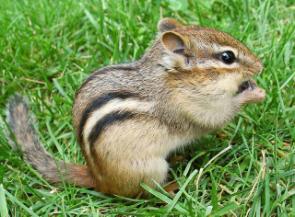 1 группа.Русский язык. Словарная работа.
1 уровень: Запишите слово «медведь» в тетрадь под самодиктовку, разделите его на слоги и для переноса.
2 уровень: Подберите однокоренные слова  к слову «медведь». Докажите, что они однокоренные. Составить словосочетания.
3 уровень: Творческое задание: «Кто-то начал, ты – продолжи!». Допиши стихотворение:
Спит медведь в своей берлоге,
Не будите по тревоге …
2 группа.Литературное чтение. Первичное закрепление.
1 уровень: Найдите отрывок, где говорится о жизни бурундука. Прочитайте.
2 уровень: Восстановите последовательность событий всего текста:
Лютые враги.
Лесной зверь.
Кладовые бурундука.
Бурундук – непоседа.
3 уровень: Ответьте на вопрос: Как ты считаешь, зачем бурундуку нужны защёчные мешки?
3 группа.Окружающий мир. Закрепление.
1 уровень: Выпишите из текста всех животных. Какое животное лишнее?
2 уровень:  Выпишите всех животных. Составьте цепи питания.
3 уровень: Творческое задание. Разгадай кроссворд, и узнаешь, кто живет в лесу.
1 группа
1 уровень: Запишите слово «медведь» в тетрадь под самодиктовку, разделите его на слоги и для переноса.
МЕД - ВЕДЬ
2 уровень: Подберите однокоренные слова  к слову «медведь». Докажите, что они однокоренные.
Медвежата
Медвежья
Медвежонок
Медведица
Медвежатник
3 уровень: Творческое задание: «Кто-то начал, ты – продолжи!». Допиши стихотворение:
Спит медведь в своей берлоге,
Не будите по тревоге …
Коль проснется рано он, 
Будет очень, очень зол.
2 группа
1 уровень: Найдите отрывок, где говорится о жизни бурундука. Прочитайте.
Живут бурундуки под деревьями. В земляных неглубоких норах они устраивают кладовые. Там прячут зимние запасы: кедровые орехи, хлебные зёрна, семена трав. Быстрый бурундук всегда в движении. Он бегает по сучьям деревьев, по кучам хвороста в лесу. 

2 уровень: Восстановите последовательность событий всего текста:
Лютые враги.
Лесной зверь.
Кладовые бурундука.
Бурундук – непоседа.

1)Лесной зверь.
2)Кладовые бурундука.
3)Бурундук – непоседа.
4)Лютые враги.
3 группа
1 уровень: Выпишите из текста всех животных. Какое животное лишнее?
Бурундук
Ястреб
Горностай
Соболь
Куница
Хорёк
2 уровень
Ястреб
Горностай
Соболь
Куница
Кедровые орехи
Хлебные зёрна
Семена трав
Бурундук
3 уровень: Творческое задание. Разгадай кроссворд, и узнаешь, кто живет в лесу.
Медведь
Лиса
Лось
Кабан
Белка
Заяц
Бурундук
Дятел



Волк
Синичка
Рысь
Клёст
Ёж
Иволга
Сова
Необходимо дифференцировать не детей, а учебный материал.
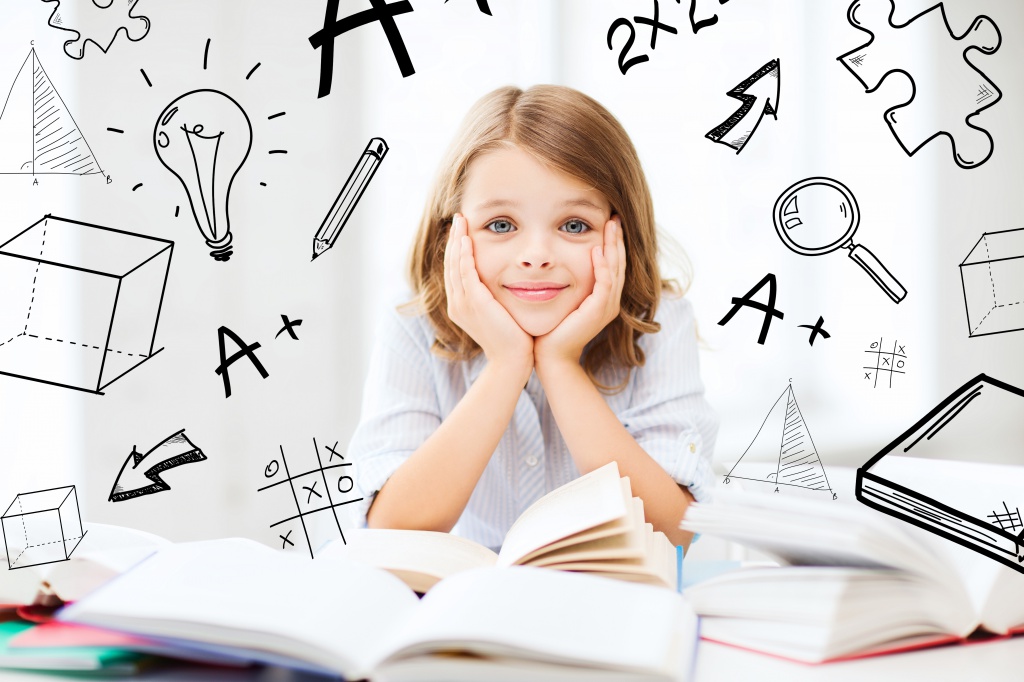 «Интерес к учению появляется только тогда, когда есть вдохновение, рождающееся от успеха» В.А.Сухомлинский.